Tawaw (Welcome)! 
We will get started soon! 

Please don’t forget to sign in 
(sign in sheet in chat)
Colonialism & Schooling
Establishing Common Ground & Key Terms
EDU 310
Ionah Scully
Spring 2021
Residential/Boarding Schools
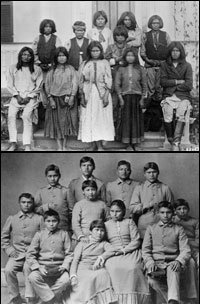 Carlisle School & Captain Richard H. Pratt
Process of eradication of Indigenous people through assimilation
Abusive mentally, physically & sexually
Eradication was central to settler colonial project of expansion and land theft
Boarding schools didn’t close until 1970s in the US & 1993 in Canada.
Image: Group of Chiricahua Apache students on their first day at Carlisle School (top) & same students 4 months later (bottom).
John N. Choate/Hulton Archive/Getty Images, Source: NPR
Settler Colonialism & Indigenous History/Futurity
Erase (Indigenous people) to replace (with settlers)

Erasure takes on many forms 
Past tense discourse
Historicized & eliminated from curriculum & history courses
Boarding schools
Cultural appropriation & adoption of Indigeneity (mascots, costumes, etc.) 
Erasure foundational to 
Maintaining settler sovereignty & ongoing land occupation
Maintaining settler norms/customs, laws, school systems, etc.
Most US & Canadian land is broken treaty land - including SU 


Wolfe, P. (2006). Settler colonialism and the elimination of the Native. Journal of Genocide Research, 8(4), 387-409.
Purposes of Education
Social EfficiencyEducation is for the common good/good of societyEducation determined by market needs/demandsCreation of labor/workforce
Social MobilityEducation is an individualized benefit/commodityClimb the social ladderAchieve success/“American Dream”
Democratic EqualityCreation of “good” citizens/participation in democratic societyEducation for social benefit/to improve society
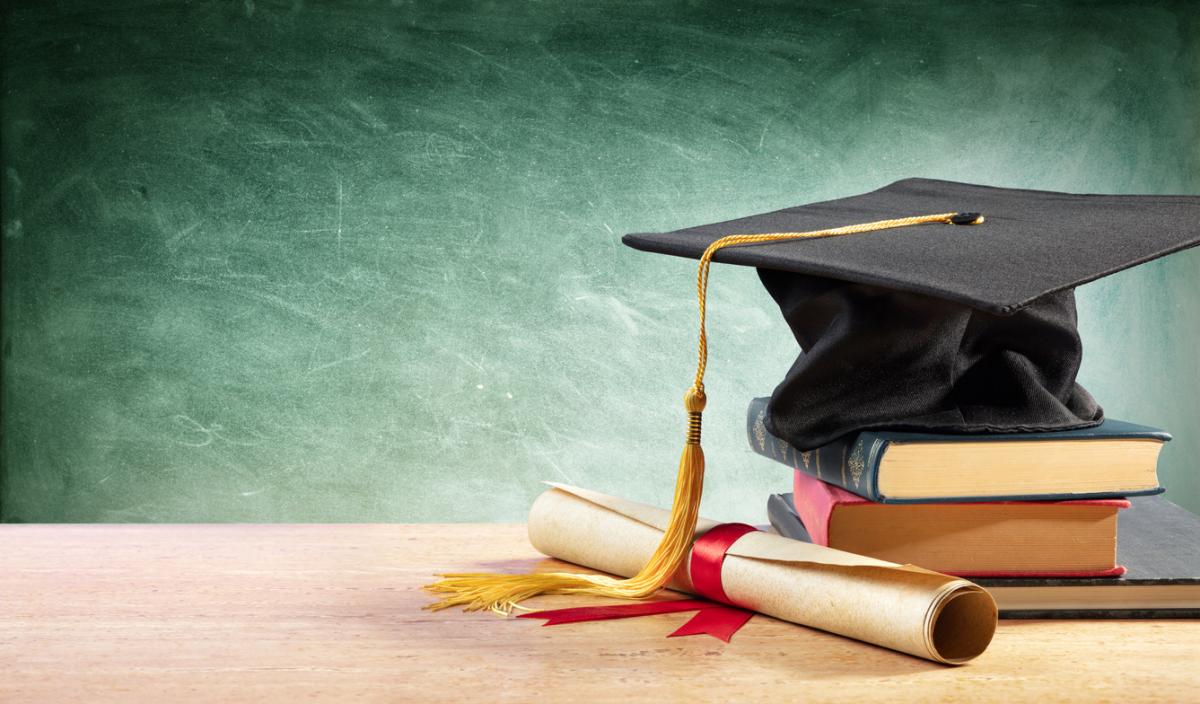 Small Group Activity
Questions & Discussion

What role/purpose of education do the boarding schools, as discussed by Brayboy & Lomawaima as well as Almeida most closely represent? Why or how so?
If we think about the Indigenous worldviews discussed in the readings (collectivity, storytelling, etc.), how do these align (or NOT) with the 3 purposes of education of American schooling?
How does this history of boarding schools and Indigenous education help us understand the impacts of some of the different goals of education?  

** Define/discuss our collaborative agreements. What do these mean to you? Can you share examples of what this might look like real-time in our class?